Unchangeable Things
Scripture Reading: Psalm 97:1-6
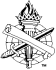 God’s Nature is Unchangeable
“For I am the Lord, I do not change” (Mal. 3:6)
God of justice, Malachi 2:17
Charged God with indifference (Zeph. 1:12)
God disposes of this error, Malachi 3:1-5
God’s just character does not change, Psalm 89:11-14; 97:1-6
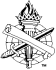 2
God’s Nature is Unchangeable
“For I am the Lord, I do not change” (Mal. 3:6)
God accomplishes His will, Job 42:2 (23:13)
Israel, Jeremiah 30:11
Purposes endure, Eccl. 3:14 (Prov. 19:21)
Not annulled by humans, Isaiah 14:24-27
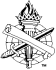 3
God’s Nature is Unchangeable
“For I am the Lord, I do not change” (Mal. 3:6)
Jesus Christ, Hebrews 13:8 (1:12)
His honor, John 5:20-23
His rule of righteousness, Hebrews 1:8-9
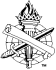 4
God’s Truth is Unchangeable
“…My words will by no means pass away”
(Matthew 24:35)
His word does not change
How revealed changed, Hebrews 1:1-2
Now through Son’s apostles and prophets
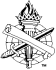 5
God’s Truth is Unchangeable
“…My words will by no means pass away”
(Matthew 24:35)
Power to change lives is unchangeable
Sanctify and free, John 17:17, 19; 8:31-32
Convert lives, 1 Timothy 1:13-16
Priorities, perspectives, purposes, Phil. 3:7-11
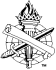 6
God’s Promises are Unchangeable
“God is not a man, that He should lie”
(Numbers 23:19)
God’s promise of eternal life, Titus 1:1-2
Promises to Abraham, Hebrews 6:13-20
Promise to David, 2 Samuel 7:11-16
All who call on His name, Acts 2:21, 37-41
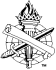 7
God’s Promises are Unchangeable
“God is not a man, that He should lie”
(Numbers 23:19)
Christ’s promise of the kingdom, Mark 9:1
Fulfilled in the church, Acts 2:1-4, 40-41, 47
Faithful Christians will enter the eternal kingdom, 2 Peter 1:10-11
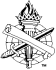 8
God’s Promises are Unchangeable
“God is not a man, that He should lie”
(Numbers 23:19)
Christ’s promise to come again, John 14:1-4
Confirmed by angels, Acts 1:9-11
Live in readiness, Matthew 25:10-13; 1 Thessalonians 5:1-11
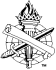 9
Change is all around us,but God does not change
Our faith and labor are not is vain1 Corinthians 15:58 (1-2)
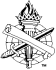 10